3.SINIF FEN BİLİMLERİ4.ÜNİTEMADDEYİ TANIYALIM1.BÖLÜM MADDENİN ÖZELLİKLERİ
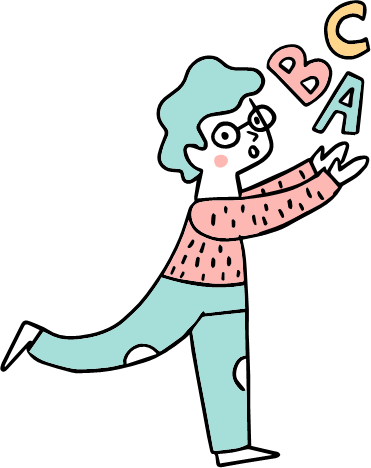 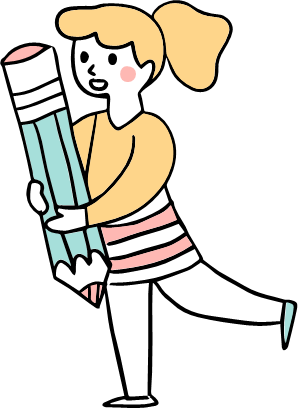 KAVRAMLAR
01
06
05
02
04
03
RENK
SERTLİK
YUMUŞAKLIK
KOKU
ESNEKLİK
KIRILGANLIK
07
12
11
08
10
09
GAZ
TAT
PÜRÜZLÜ
SIVI
PÜRÜZSÜZ
KATI
MADDEYİ NİTELEYEN ÖZELLİKLER
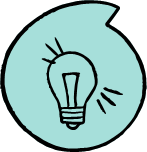 SERTLİK
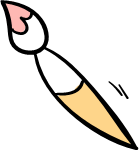 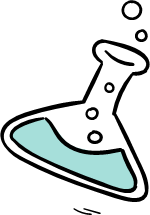 YUMUŞAKLIK
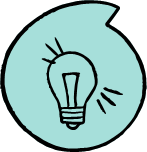 ESNEKLİK
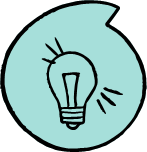 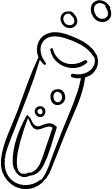 KIRILGANLIK
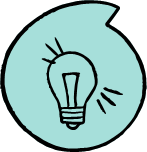 RENK
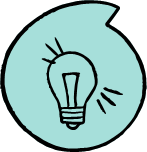 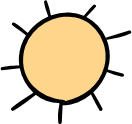 KOKU
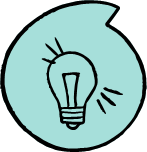 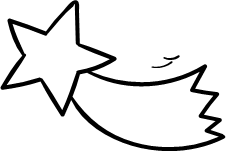 TAT
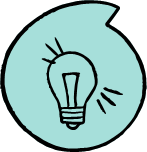 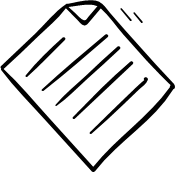 PÜRÜZLÜ
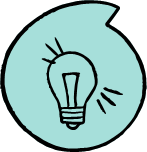 PÜRÜZSÜZ
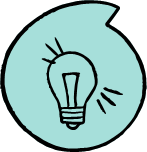 MADDEYİ NİTELEYEN ÖZELLİKLER
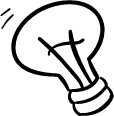 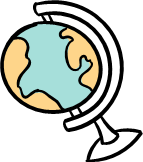 Çevremize baktığımızda farklı şekillerde ve renklerde pek çok varlık görürüz. Çevremizde gördüklerimizin hepsi maddedir. 
Maddeler belli bir yer kaplar ve kendilerine özgü özellikleri vardır. Maddelerin özelliklerini duyu organlarımızla ayırt edebiliriz. 
Örneğin domatesin rengini gözümüzle, kokusunu burnumuzla,   tadını  dilimizle,  yumuşaklığını  derimizle 
algılarız.
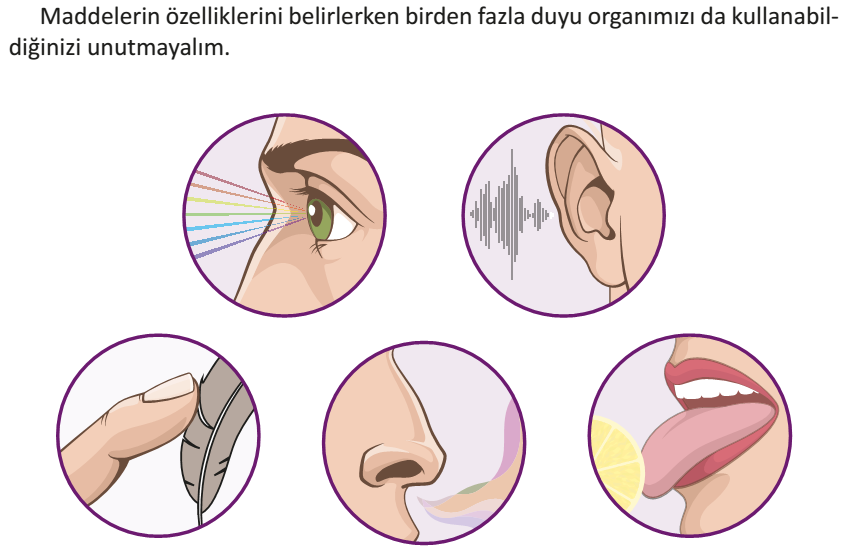 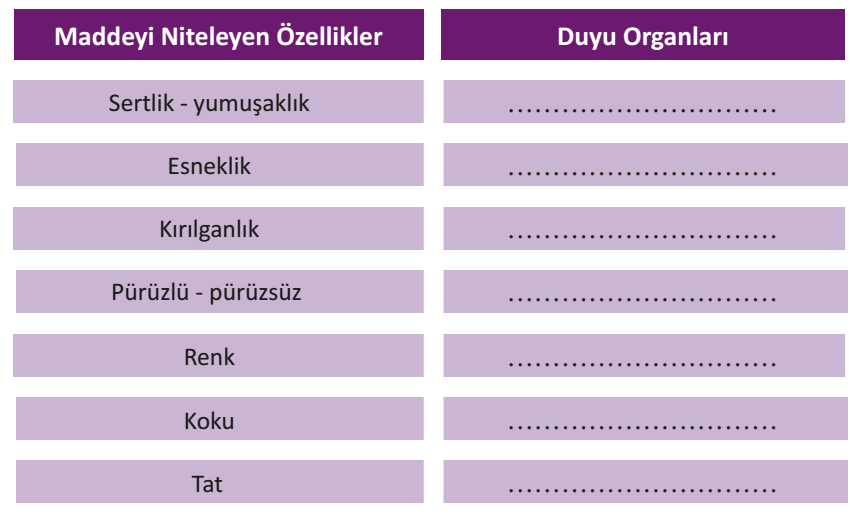 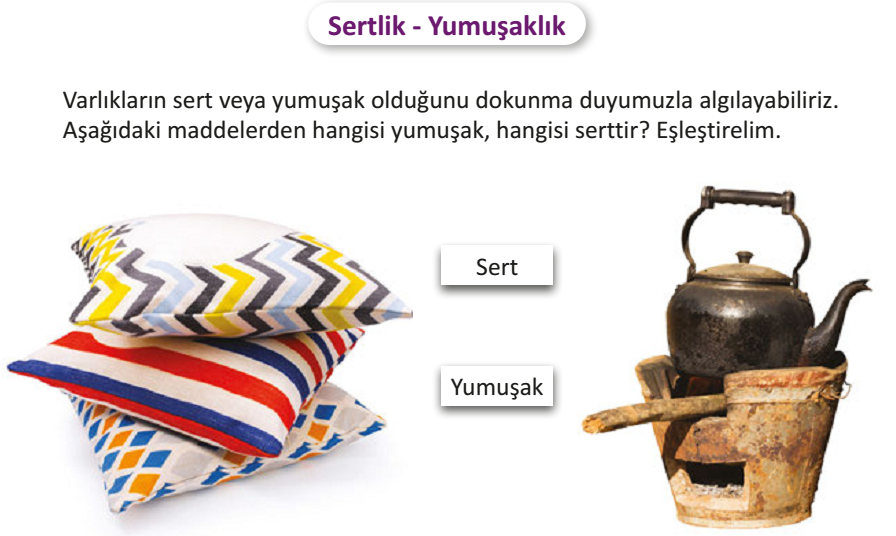 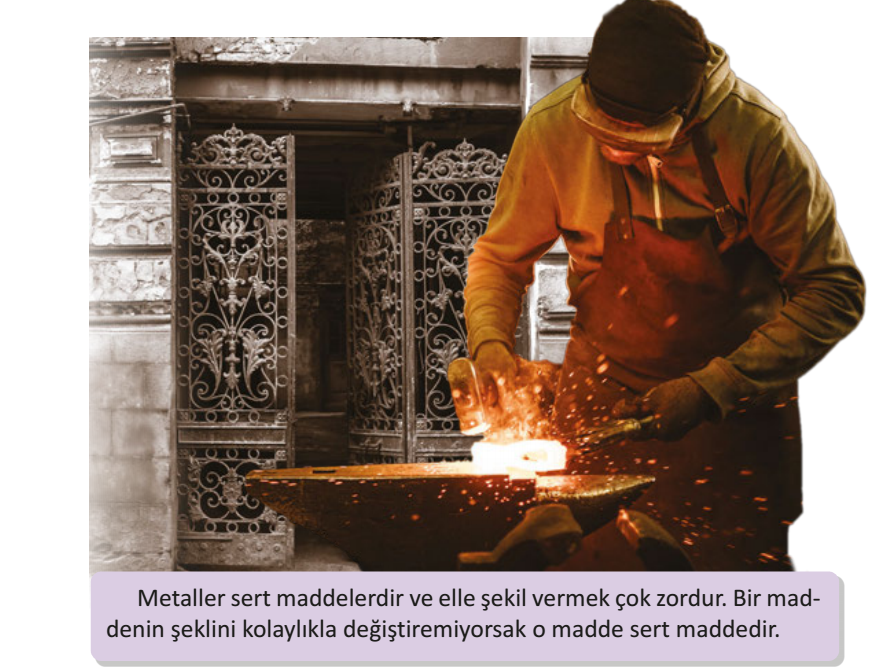 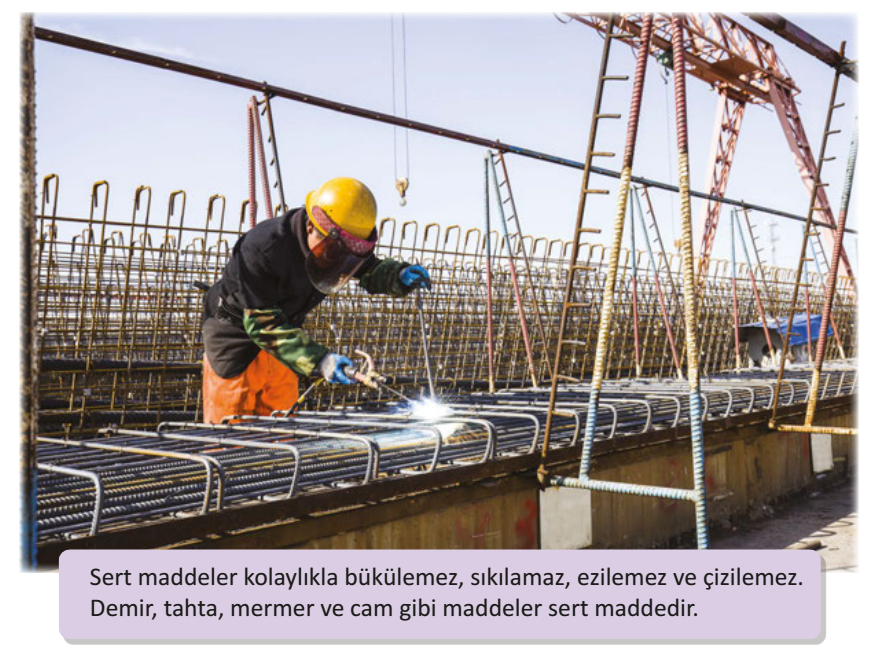 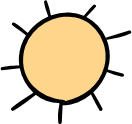 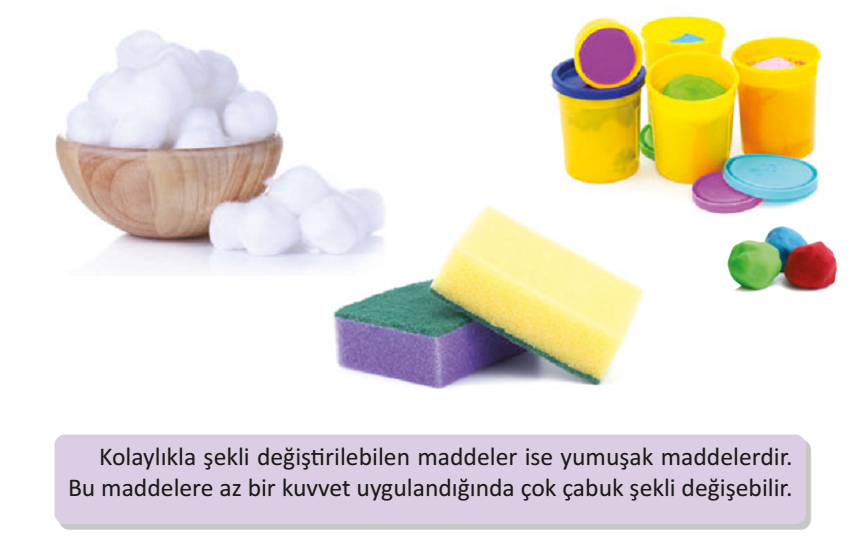 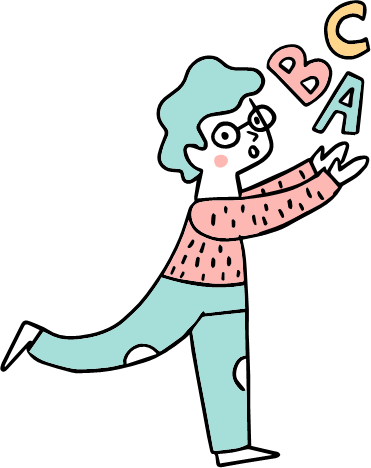 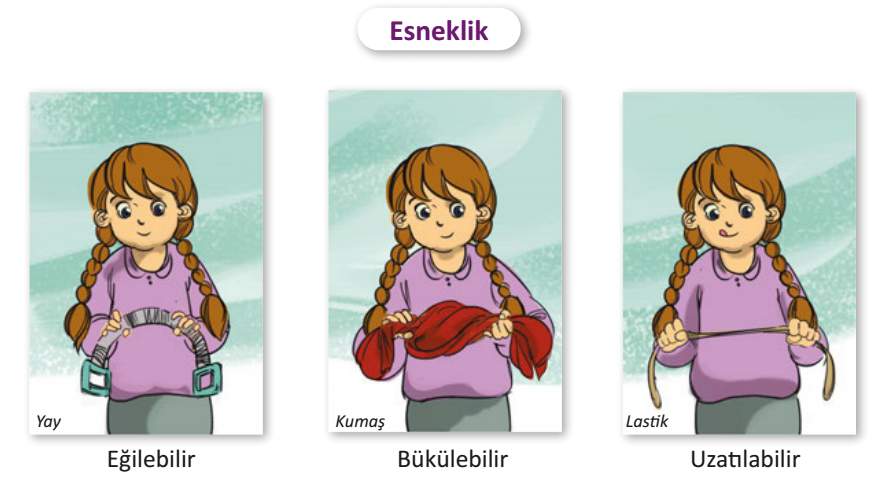 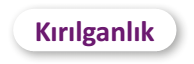 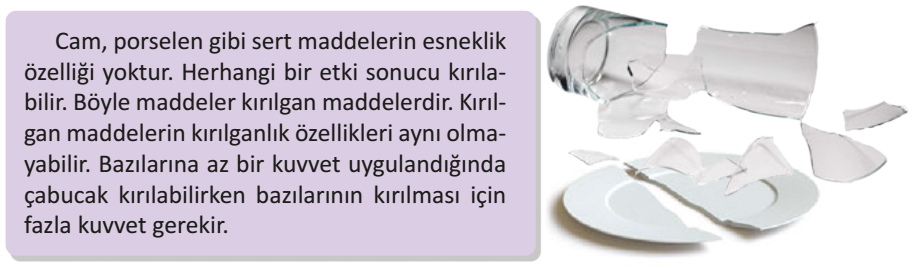 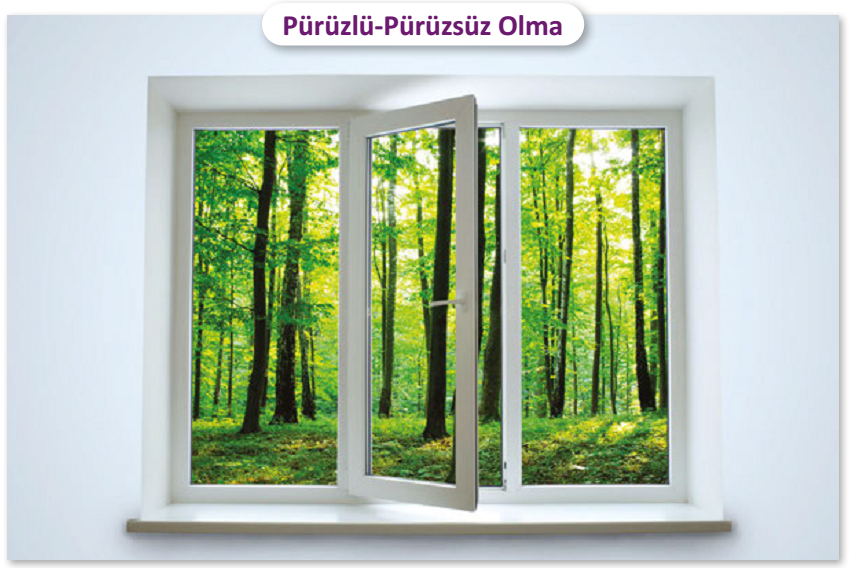 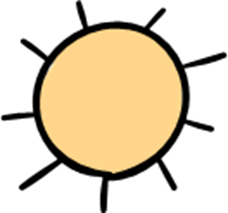 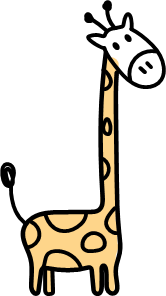 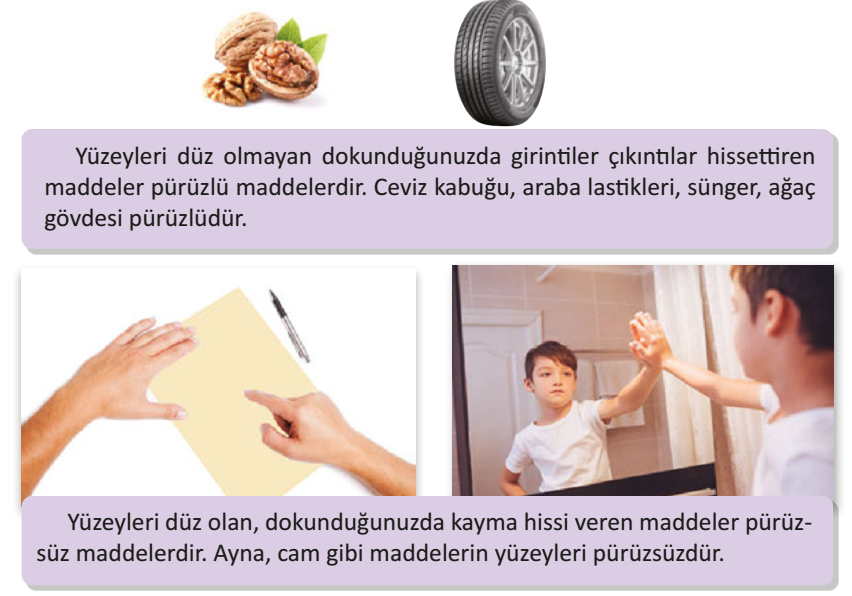 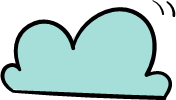 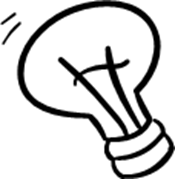 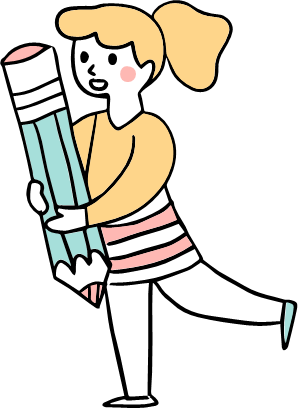 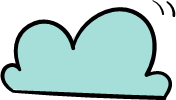 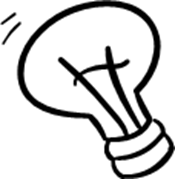 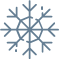 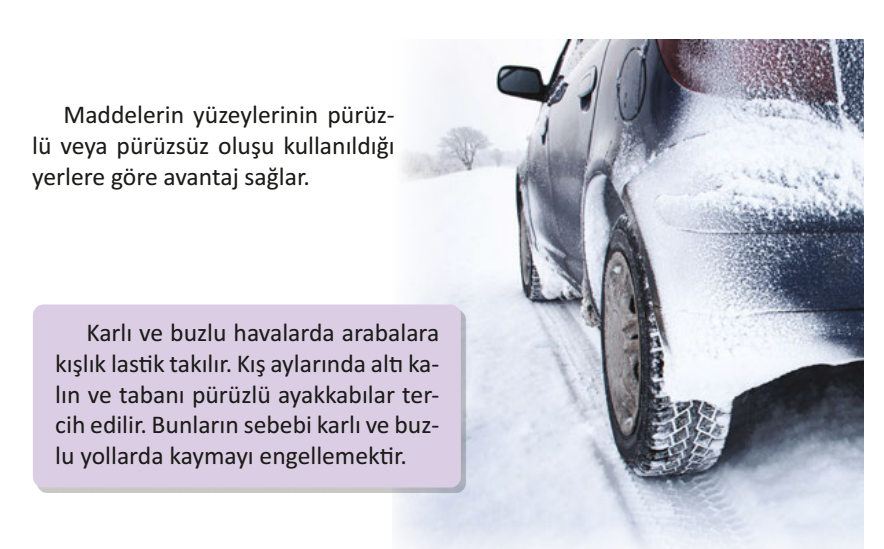 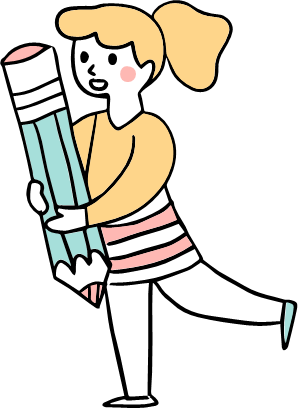 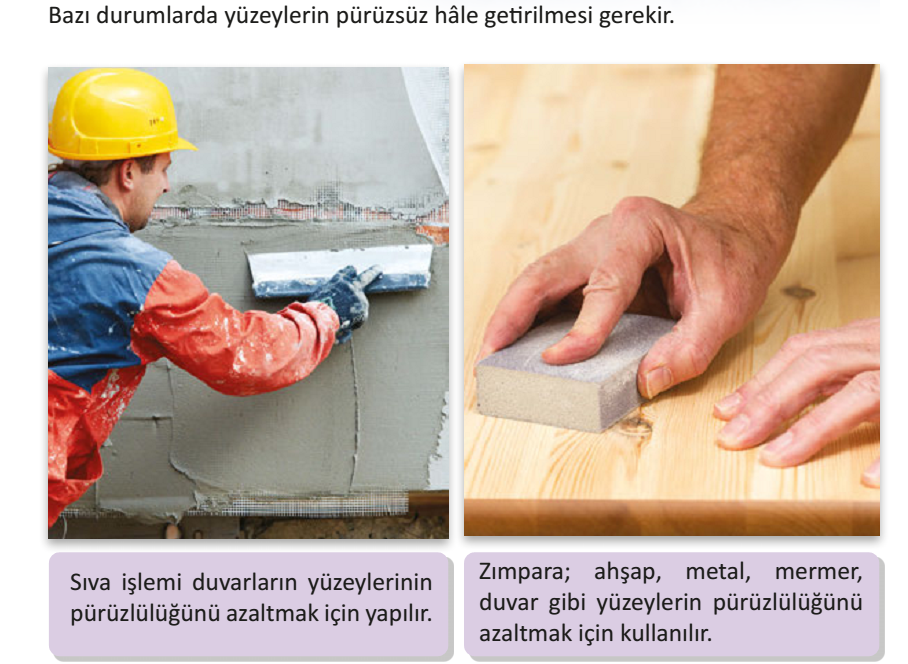 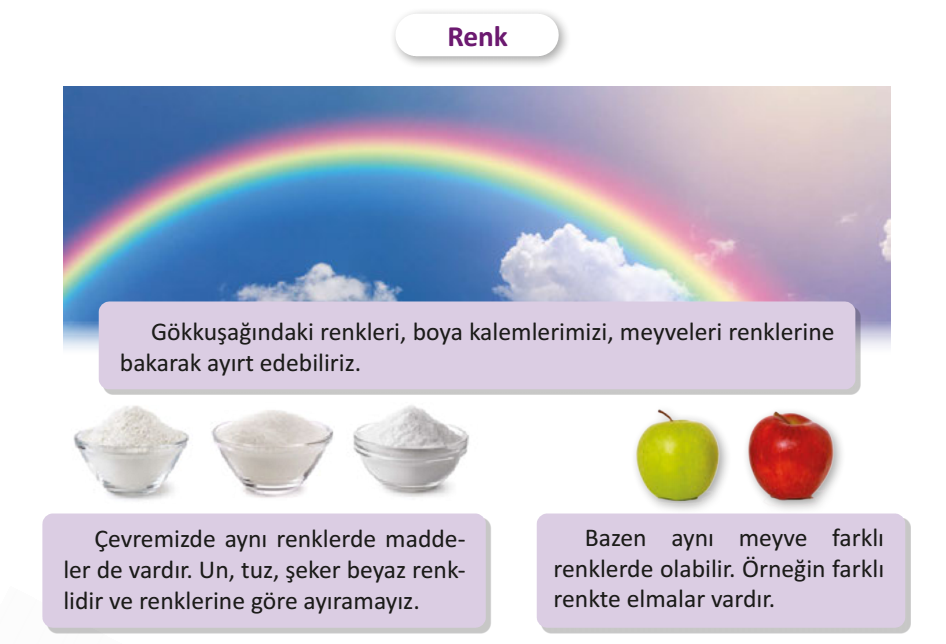 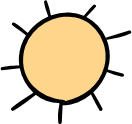 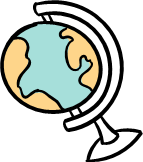 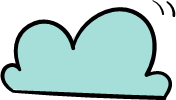 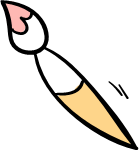 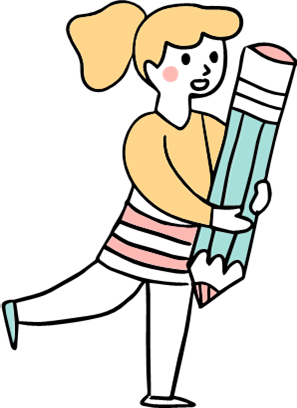 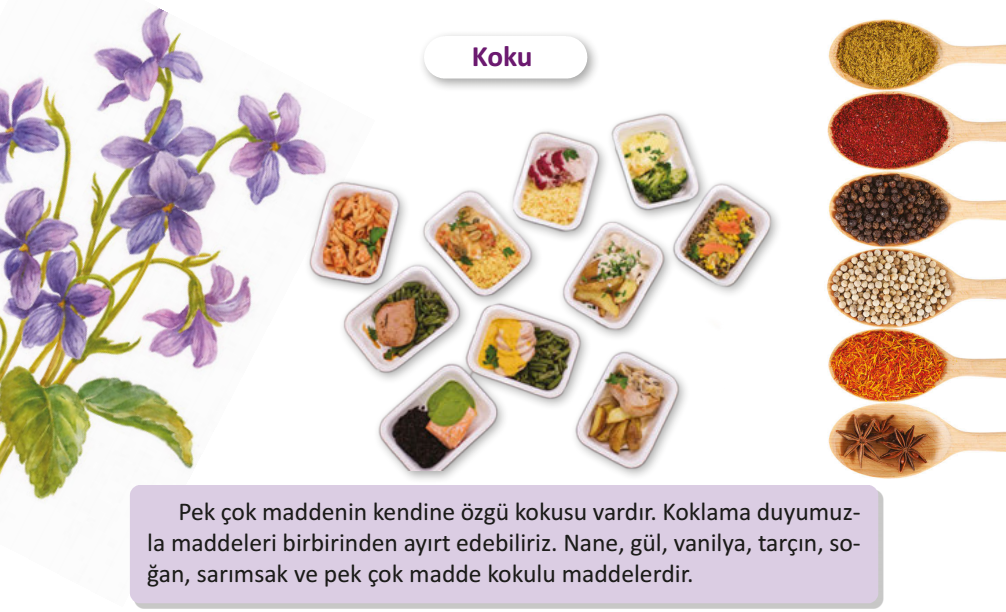 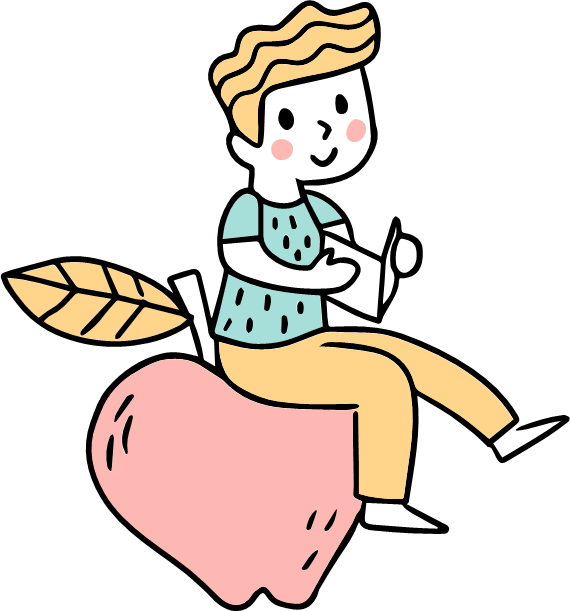 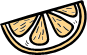 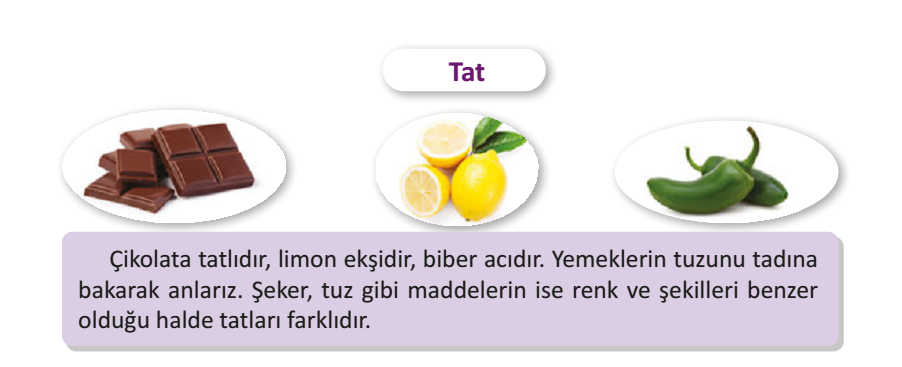 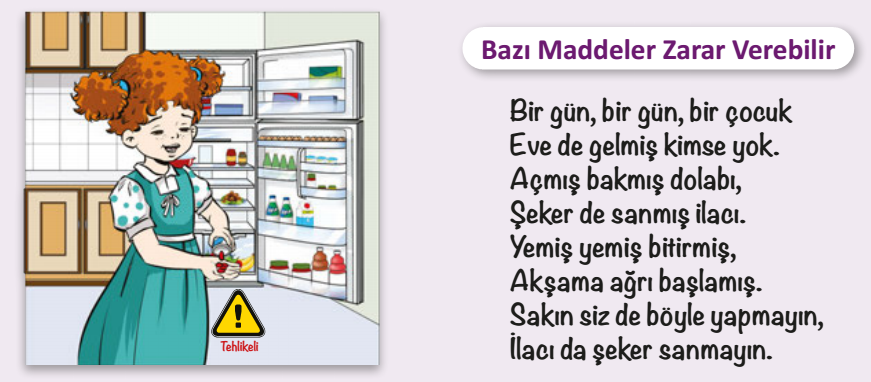 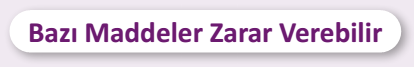 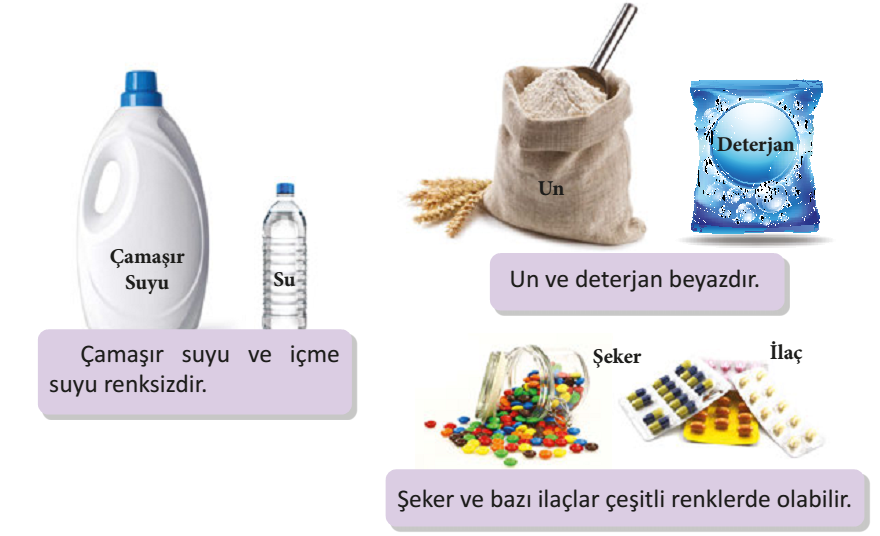 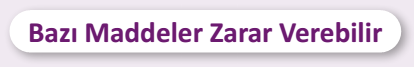 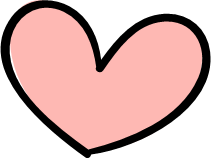 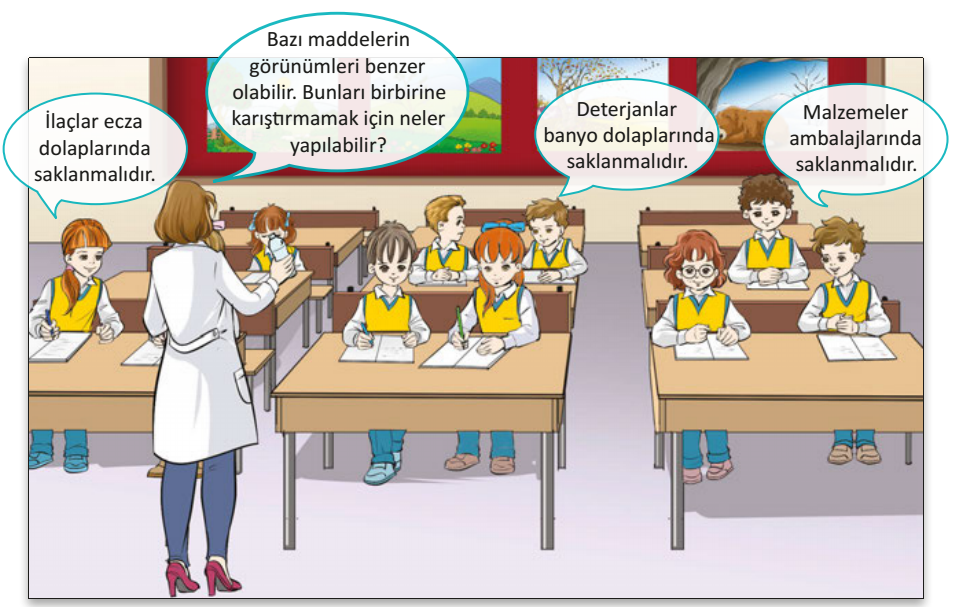 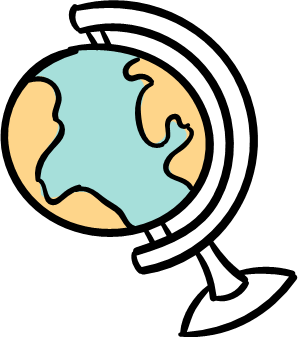 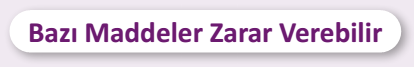 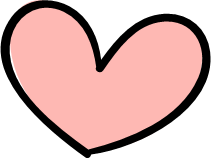 Çevremizde pek çok madde vardır. Maddeleri duyu organlarımızla ayırt edebileceğimizi öğrenmiştik. Ancak bazı maddelere dokunmak, bakmak, onları tatmak ve koklamak canlı vücuduna zarar verebilir.
Deterjan, Un, Çamaşır Suyu, Şeker, İlaç, Su, İlaçlar ecza dolaplarında saklanmalıdır. Bazı maddelerin görünümleri benzer olabilir. 
Bunları birbirine karıştırmamak için neler yapılabilir?
Malzemeler ambalajlarında saklanmalıdır. Deterjanlar banyo dolaplarında saklanmalıdır.
Çamaşır  suyu  ve  içme suyu renksizdir. Un ve deterjan beyazdır. Şeker ve bazı ilaçlar çeşitli renklerde olabilir.
Temizlik malzemelerinin çoğunda zararlı maddeler vardır. Laboratuvarda bulunan maddeler yanıcı, yakıcı veya zehirli olabilir. Reçetesiz ilaç kullanmak sağlığımıza büyük zarar verir. Hatta hayati tehlikeye yol açabilir.
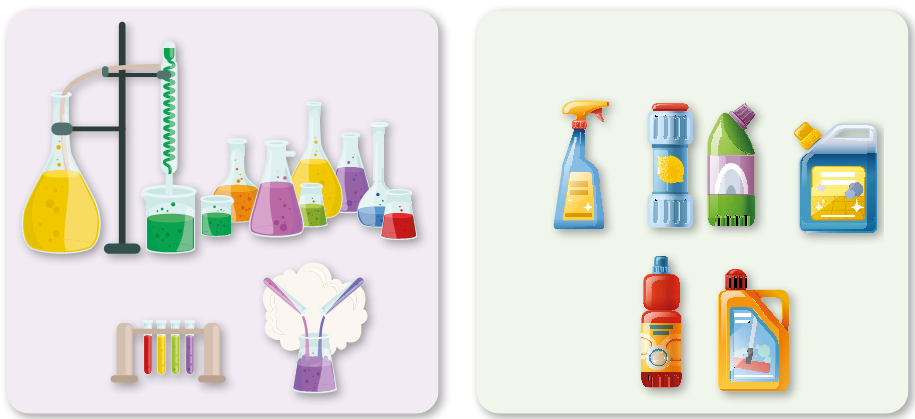 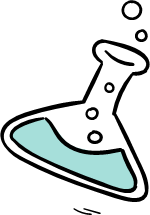 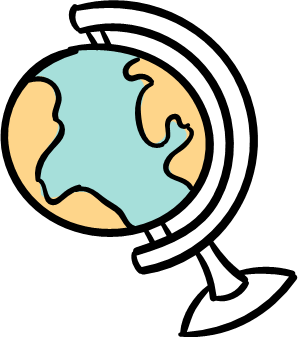 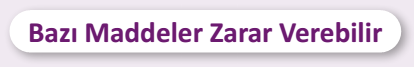 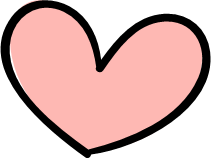 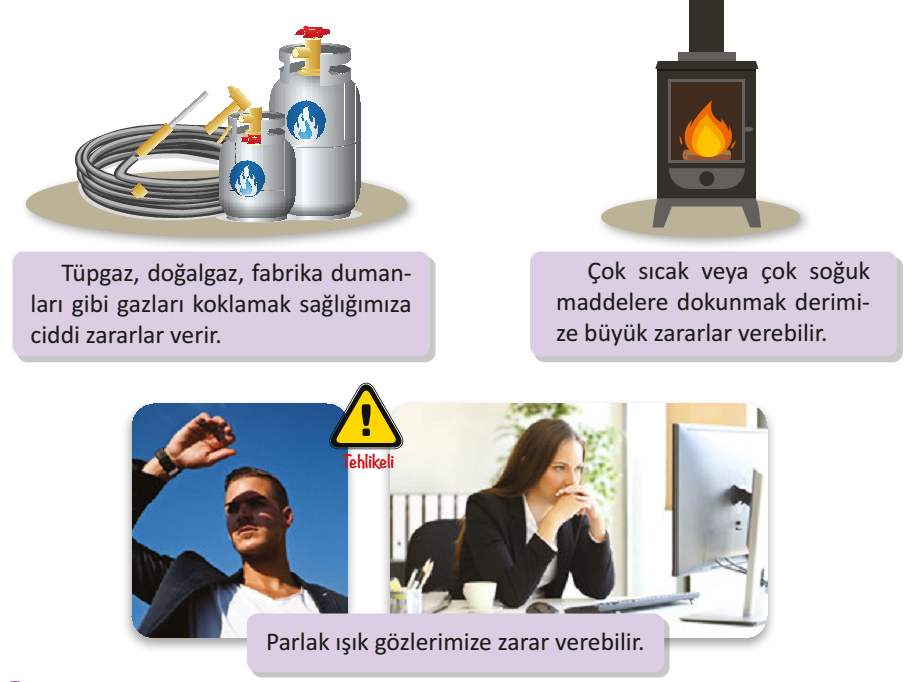 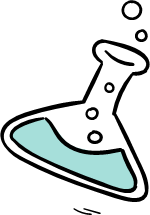 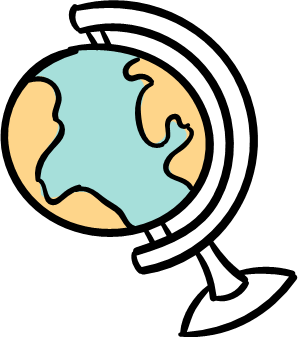 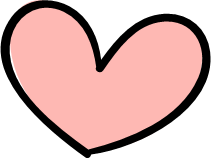 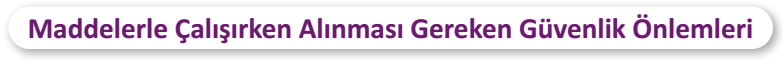 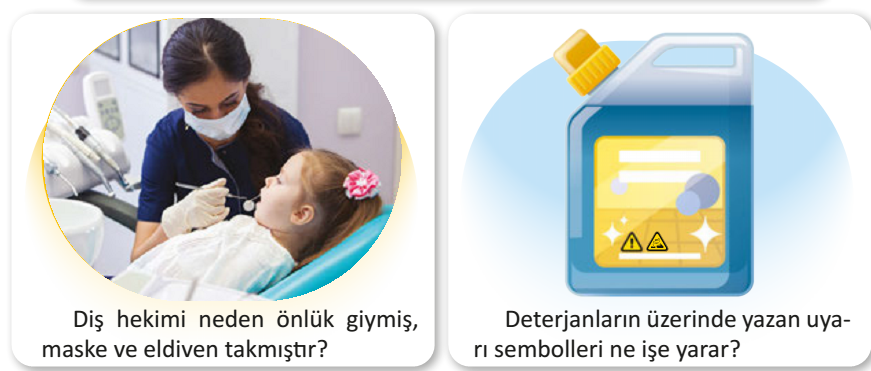 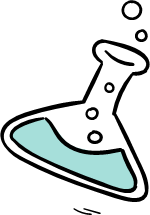 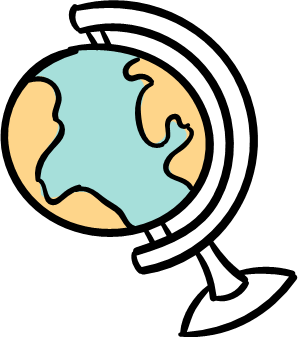 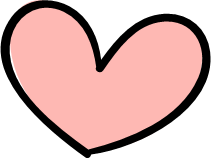 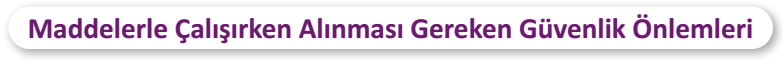 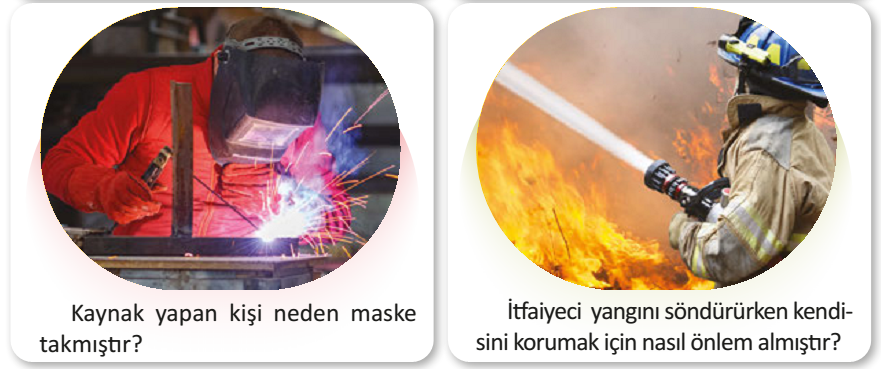 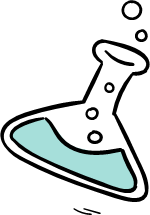 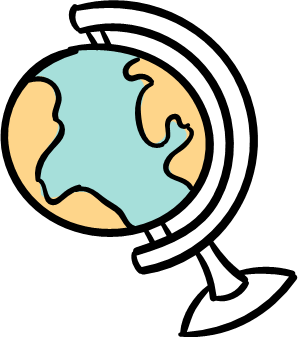 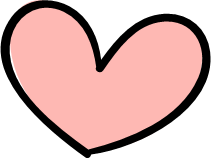 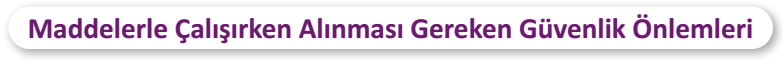 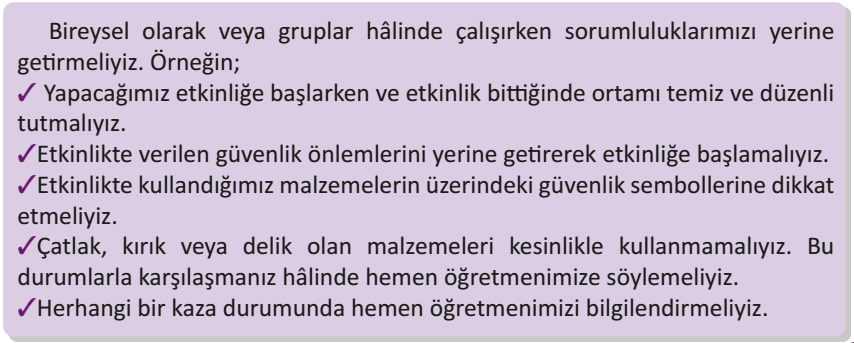 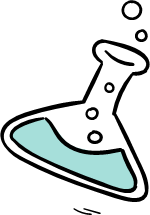 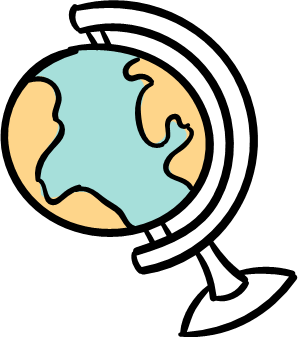 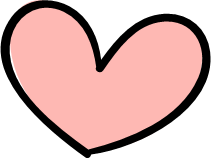 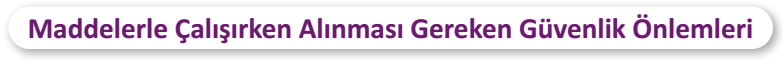 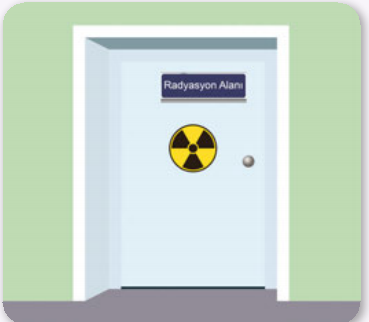 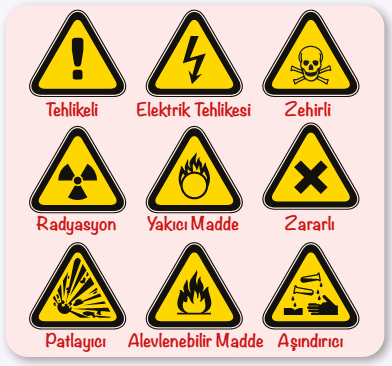 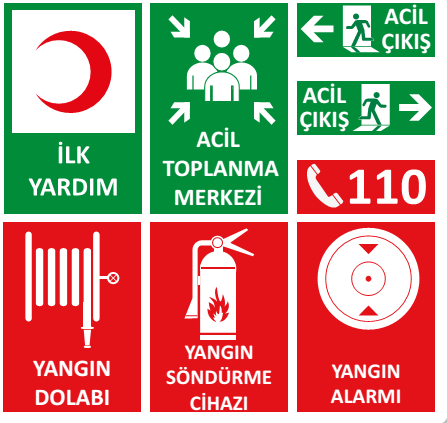 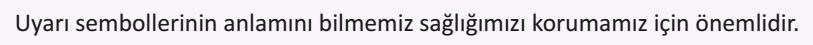 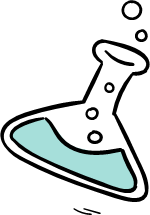 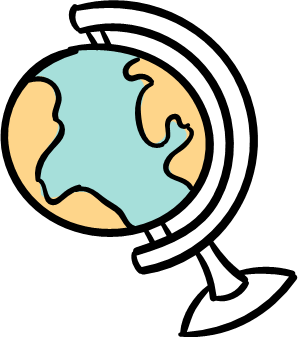 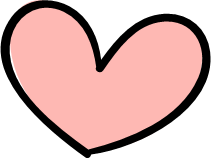 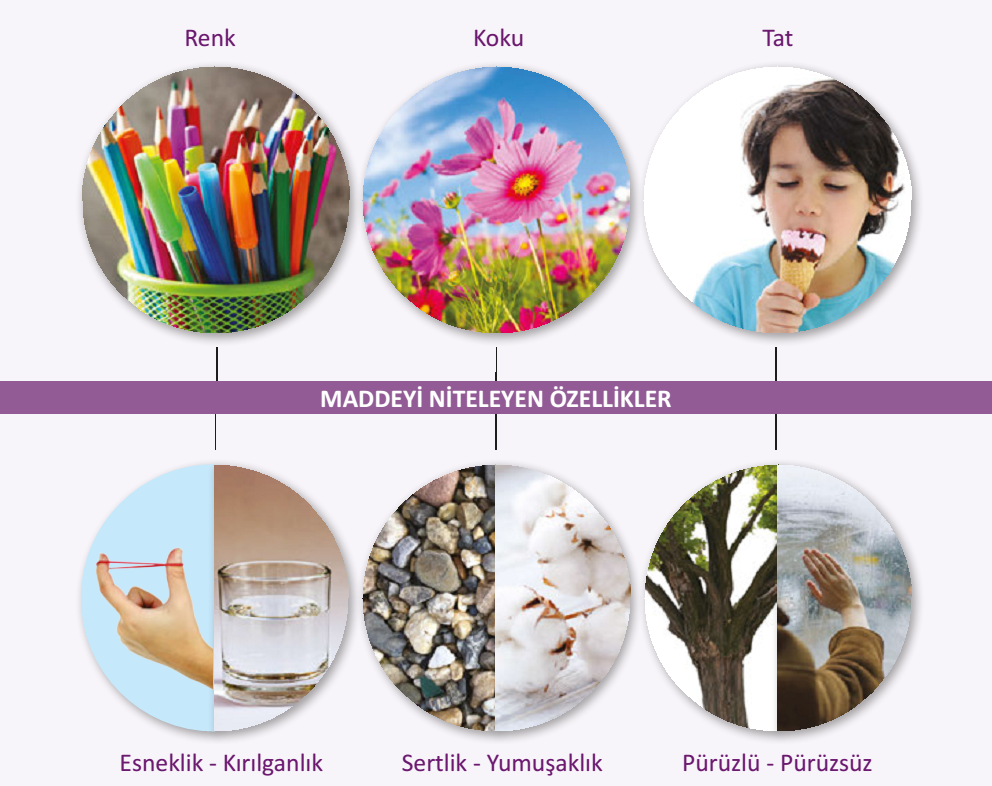 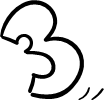 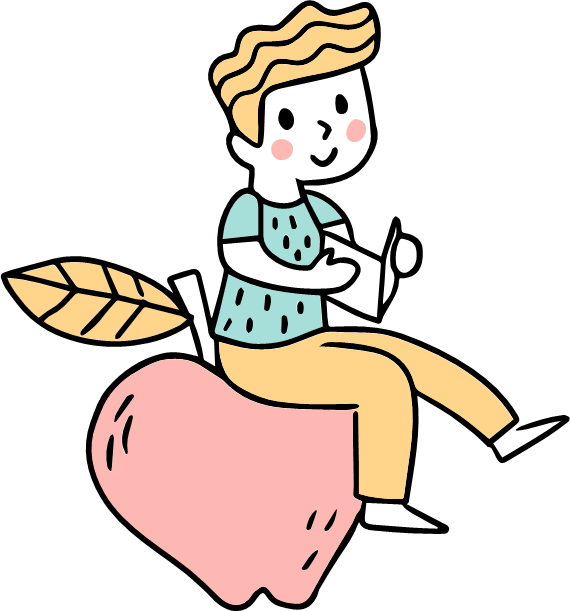 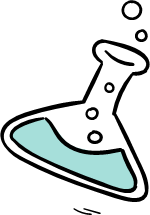 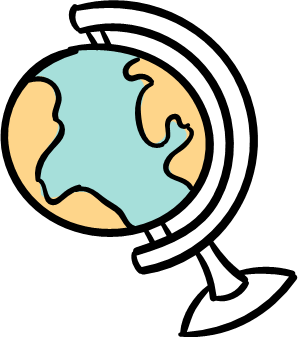 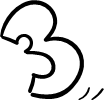 İZLEDİĞİNİZ İÇİN TEŞEKKÜR EDERİM
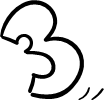 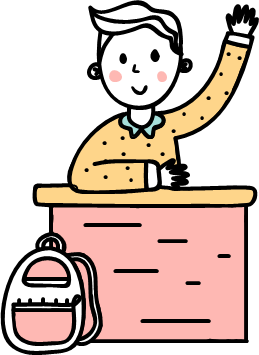 YÜKSELEN FEN
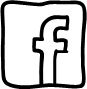 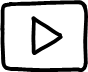